Omeka Social Bookmarking Plug-in
Created by Jeremy Boggs
Purpose:
Builds links and increases online popularity by driving traffic to your repository.
Affords the user to link items of particular interest from your repository to their chosen social networking apparatus.
Options for the current version of the Plug-in:
Examples:
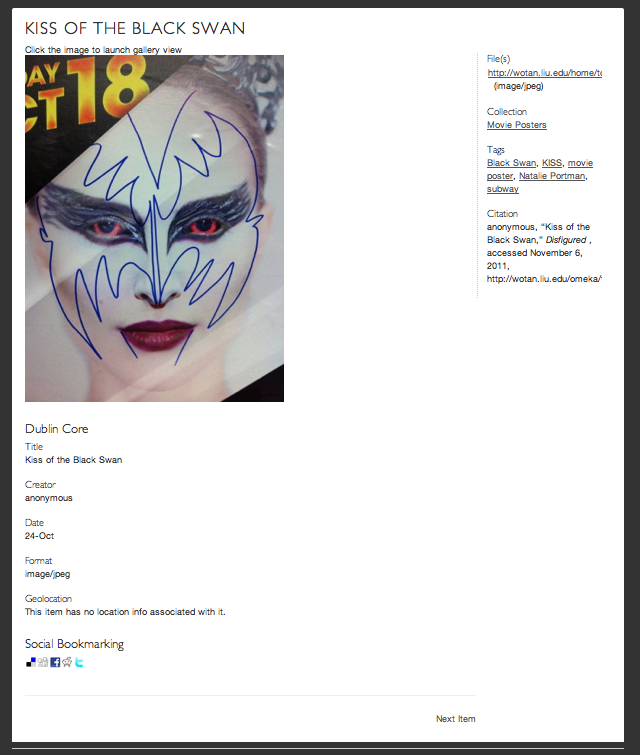 Facebook
Twitter
Digg
Reddit
Delicious
Installation:
1. Upload and install the Social Bookmarking plugin into your plugins folder on the server.
2. Activate this from the Plugins page in your admin panel: /admin=>Settings=>Plugins.
3. Once activated, click Configure. You will see a long page filled with icons of social bookmarking tools and sites. Click the check boxes of as many as you wish. Each icon will appear on the public items/show pages for each item, and allow site visitors to share items on their social networks.
A Cautionary Tale:
The basic purpose is to enable the user to share their favorite content online, not to advertise or market the repository.
A social network may disappear, as in Delicious, necessitating editing the plug-in.